リリースノート
リリース項目一覧
Smart Constructionのアップデートについて、以下の日程・内容にてリリースをいたします。
サーバ停止は予定しておりませんが、一時的にアクセスしづらいなどの影響が考えられます。
　（※リリース日程・時間帯・内容については、状況に応じ変更する場合がございます。予めご了承ください）
日程：

　日本時間　4月22日(火)　18:00～20:00
以降のページにて、リリース内容のご説明を致します。
リリース項目一覧
リリース項目一覧
＜改修後の全国マップ画面＞
＜従来の全国マップ画面＞
【日本語版】
【日本語版】
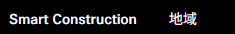 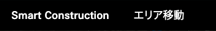 【英語版】
【英語版】
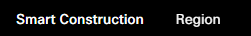 Area Navigation
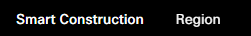 リリース項目一覧
＜改修後の自動周回モード画面＞
＜従来の自動周回モード画面＞
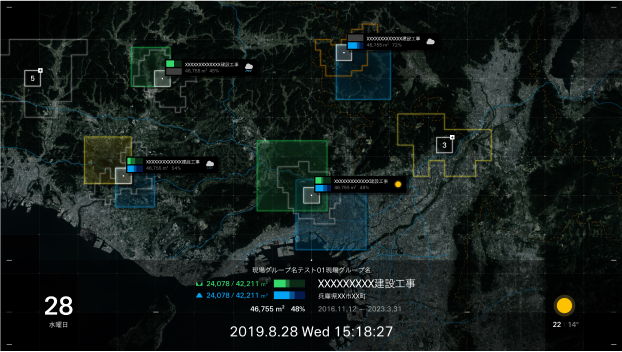 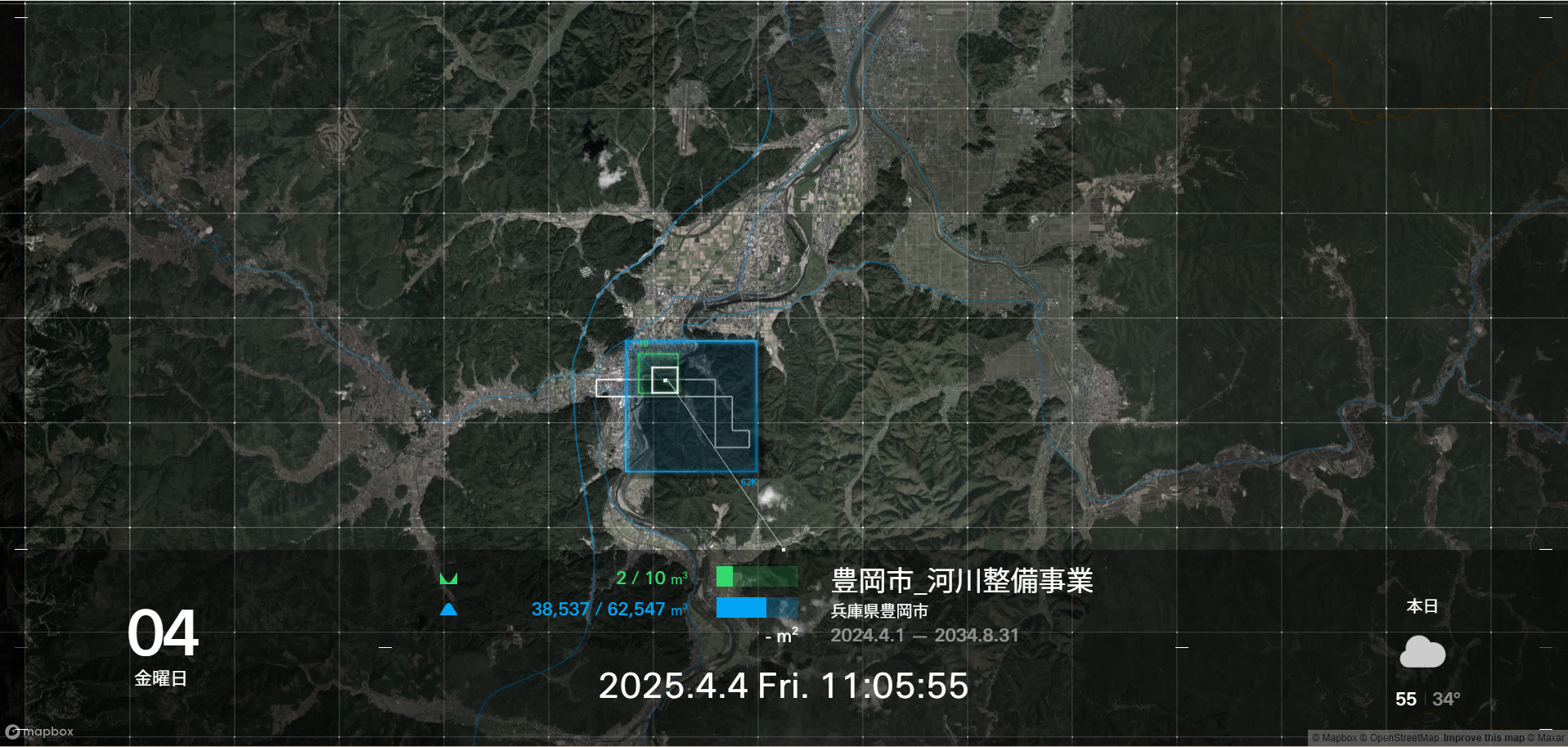 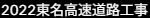 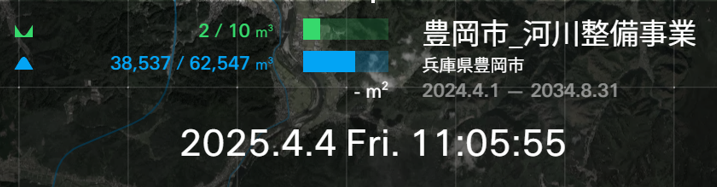 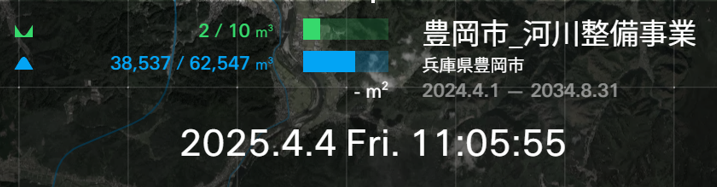 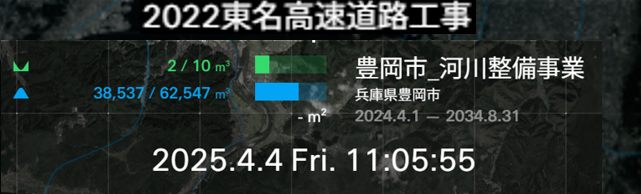 所属する
グループ名
表示箇所
リリース項目一覧
＜改修後の自動周回モード画面＞
＜従来の自動周回モード画面＞
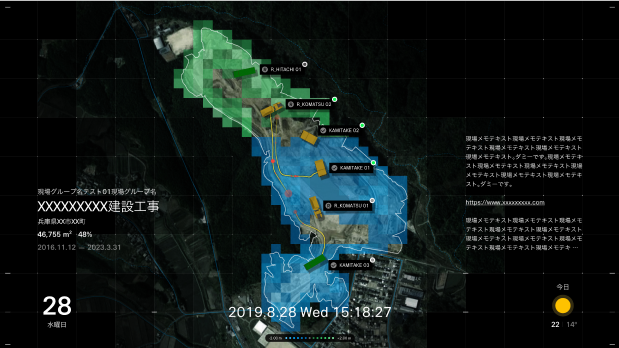 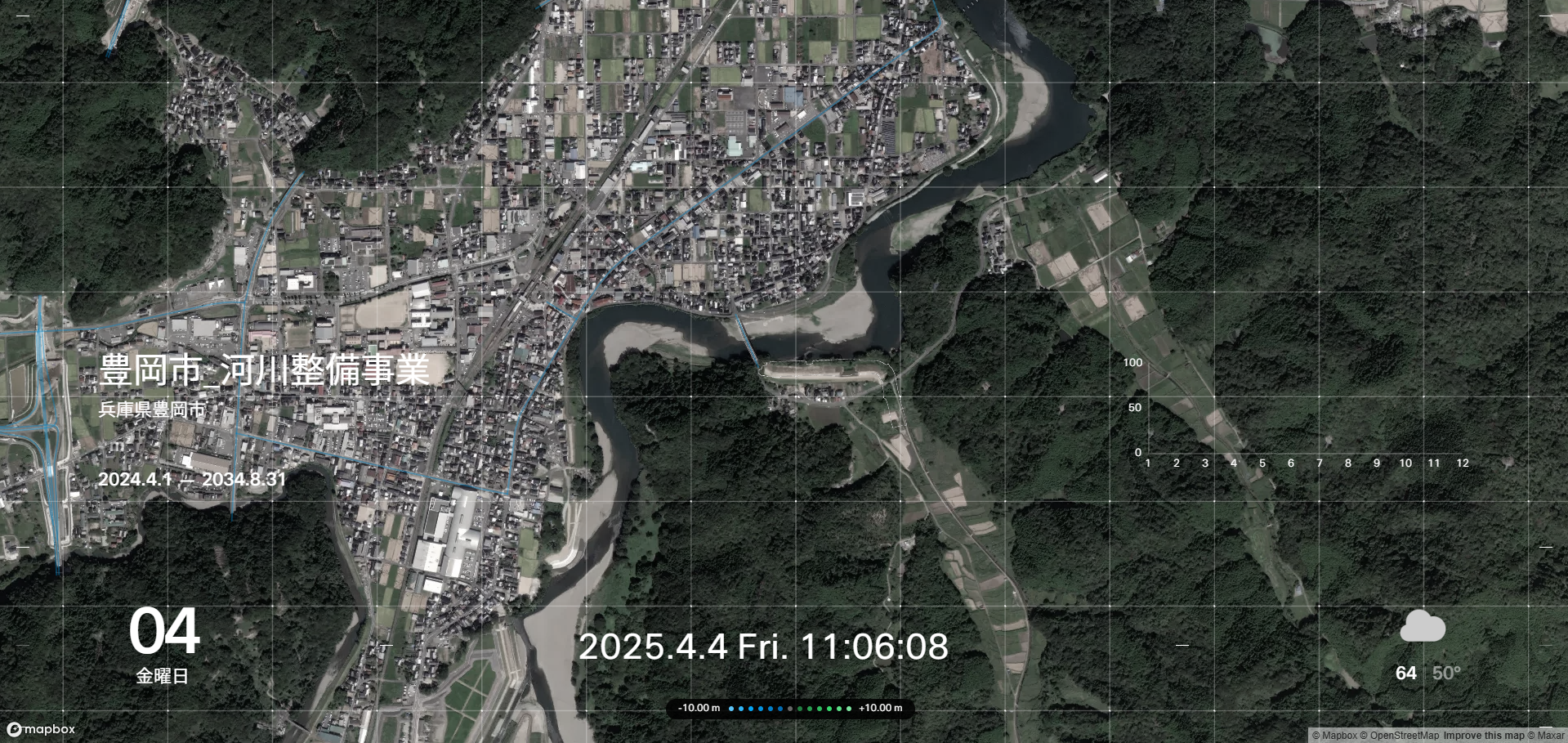 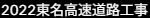 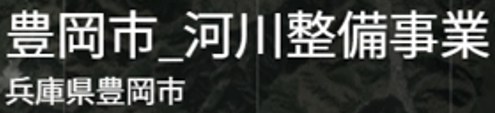 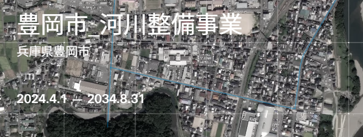 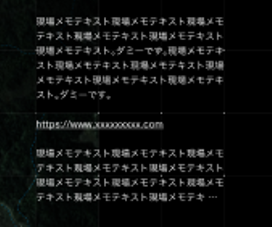 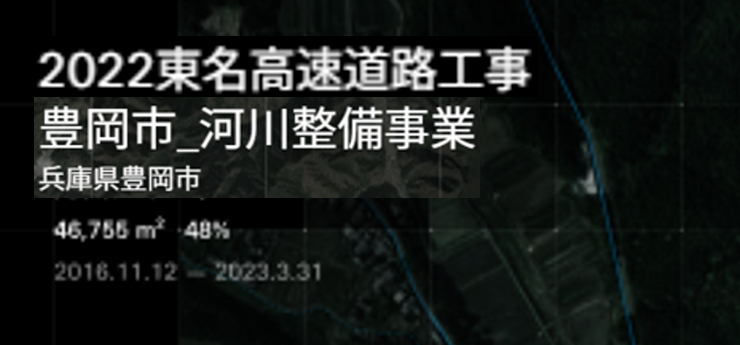 EOF